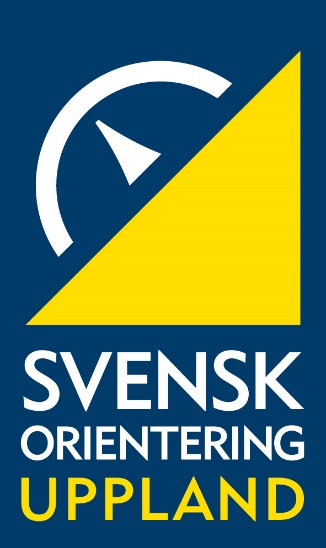 Arrangemang - agenda
Stafett i Uppland
Värdetävlingar i Uppland 2025-2027
Året som gått
Tävlingsprogram 2024
DM-planen
Tävlingsprogram 2025
Fri intervallstart
Övriga frågor
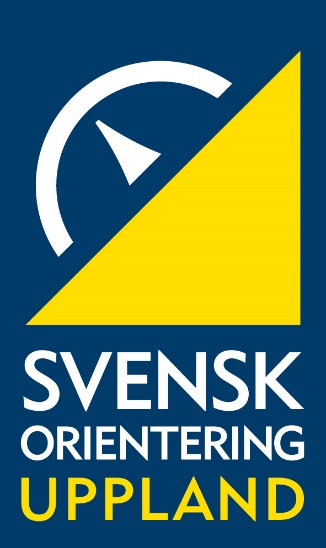 Stafett i Uppland
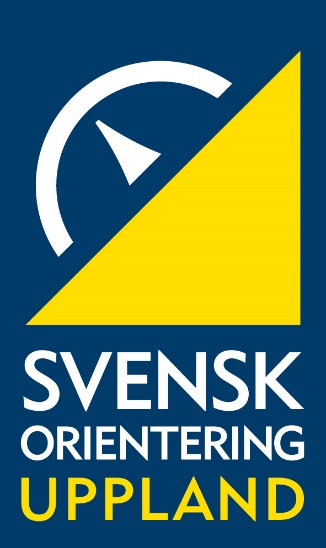 Värdetävlingar i Uppland
SOFT har ställt frågan ifall det finns intresse i Uppland att arrangera en Värdetävling under perioden 2025-2027?

Idé från SOFT:
USM på samma kartor som Veteran-SM

Det de söker för 2025:
Swedish League med stafett (augusti)
USM (september)
Swedish League-final med stafett (oktober)
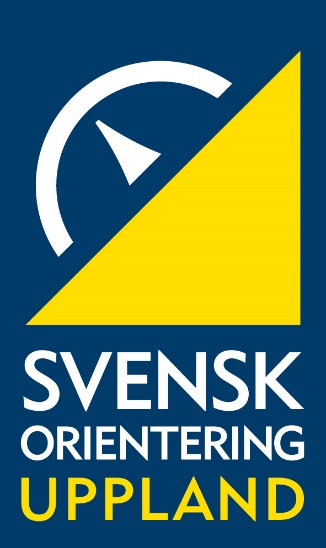 Antalet arrangemang i Uppland 2019-2023(inlagda i Eventor)
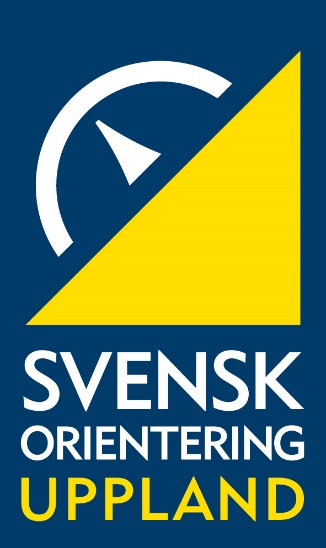 Tävlingsprogram 2024
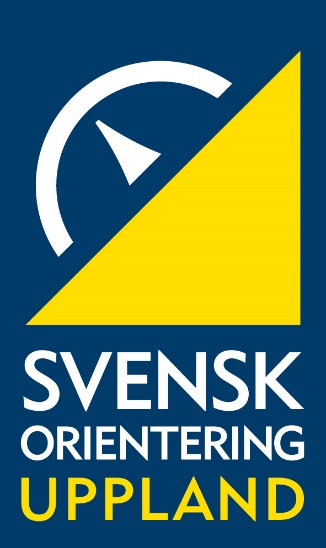 Tävlingsprogram 2024
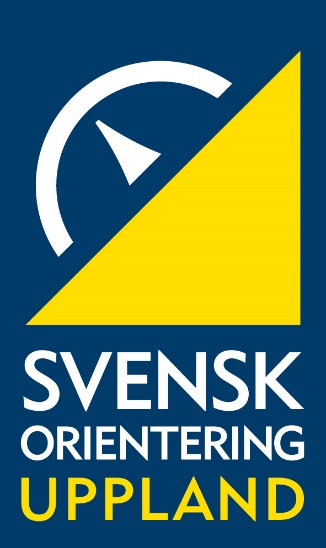 DM-program 2021-2028
Uppland+
Stockholm
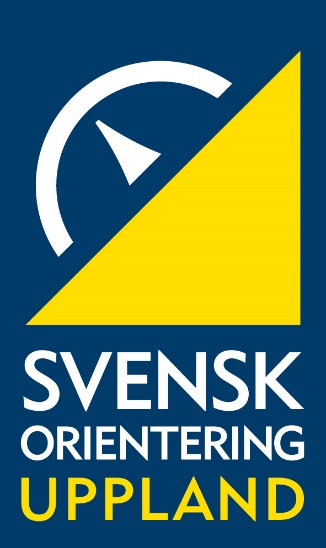 Tävlingsprogram 2025
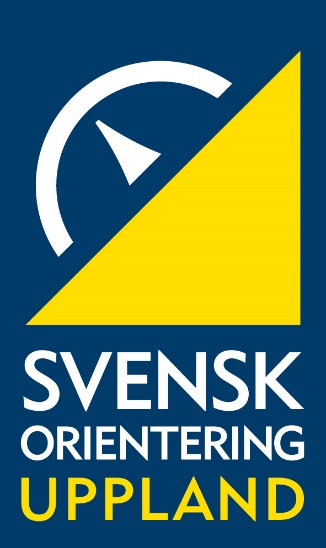 Fri intervallstart
5.2. Startordning

5.2.1 För startmellanrum vid tävling som inte har gemensam start eller jaktstart,
se TA 15.2. Tävlande som vid intervallstart har samma bana ska inte starta samtidigt. I öppna klasser får deltagare starta samtidigt. Vid stafett får starten ske gemensamt för en eller flera klasser.

5.2.5 När fri starttid inte tillämpas ska startordningen bestämmas genom antingen lottning eller fri intervallstart*, om tävlingen inte har gemensam start eller jaktstart. Fri intervallstart är inte tillåtet i mästerskapsklass eller i klasser som är rankingmeriterande.
*) Fri intervallstart (fri minutstart) = Deltagaren bestämmer själv sin starttid, i mån av plats, från en fördelning av tidpunkter med lika intervall som arrangören fastställer.
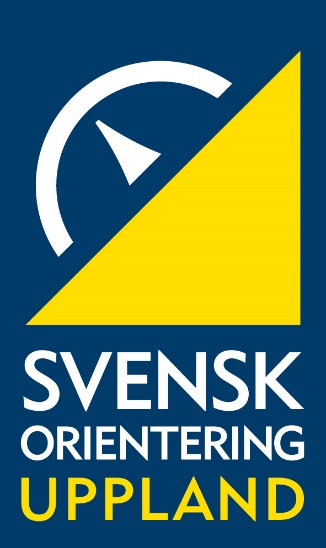 Fri intervallstart
Mina tankar:
Fri intervallstart kräver lite mer jobb vad gäller banläggning och eller ett system för fördelning av tider.
Klasser med samma bana ska inte starta på samma minut. Detta kan styras genom att lägga unika banor för alla klasser eller ett system för fördelning av tider.
Fri intervallstart innebära också större belastning vissa perioder speciellt vid stora tävlingar. Det är därför lämpligt att tänka på detta vid banläggning, t.ex. genom fler första kontroller och framförallt i början av för att få banorna mer olika för att få ett så bra orienteringsvärde som möjligt.
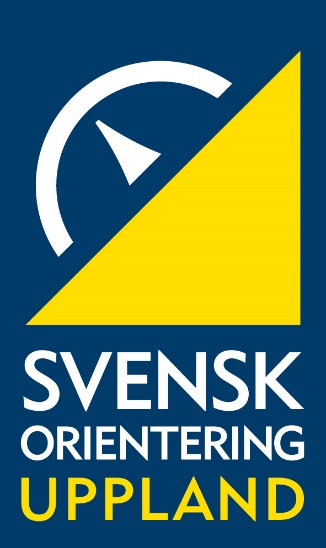 Övrigt